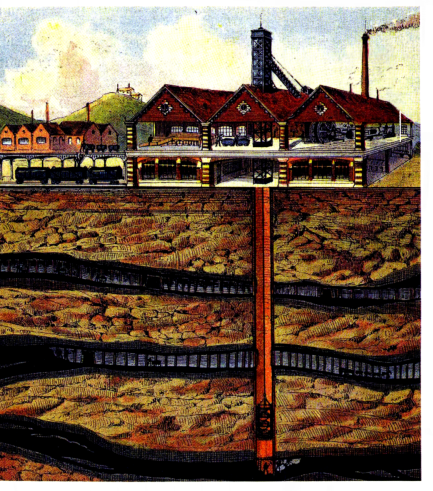 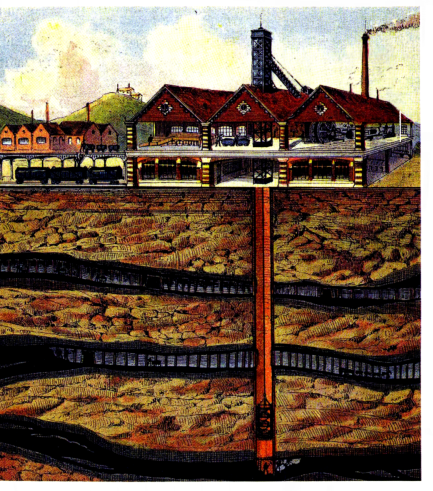 www.laclassedestef.fr
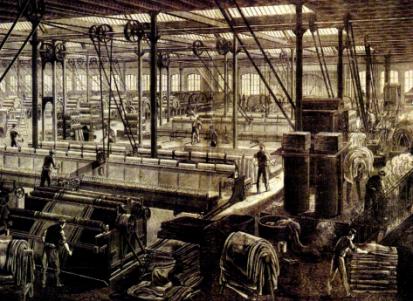 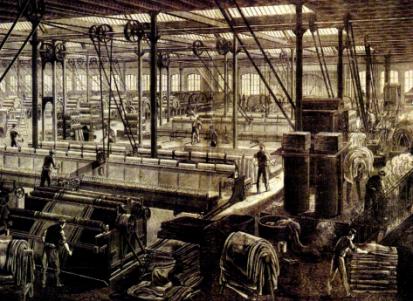 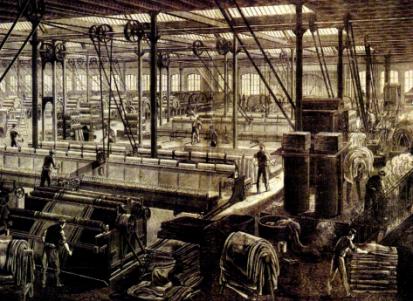 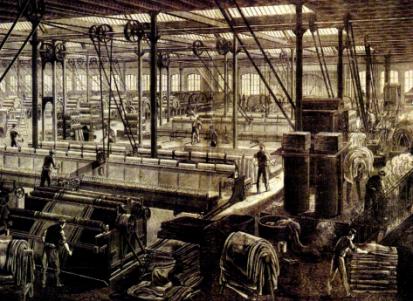 www.laclassedestef.fr
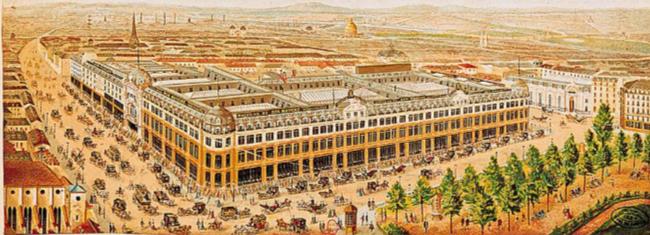 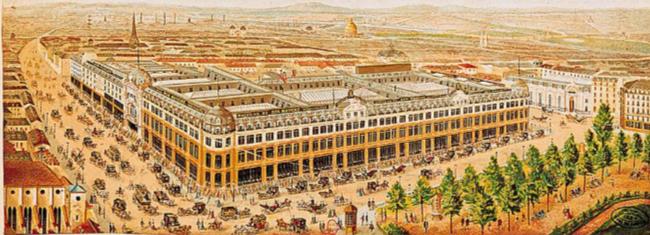 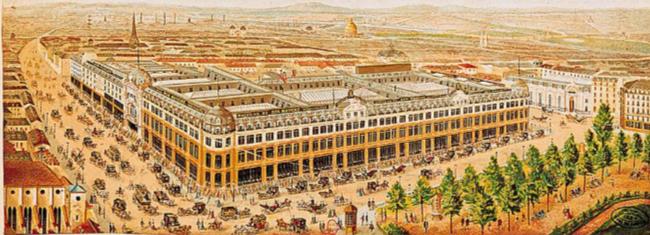 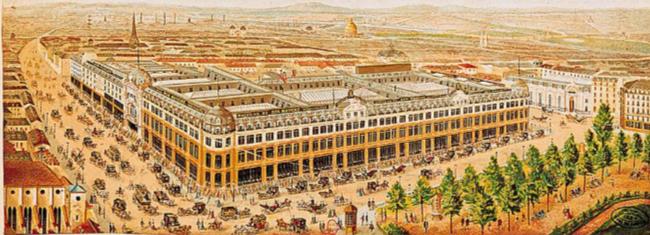 www.laclassedestef.fr
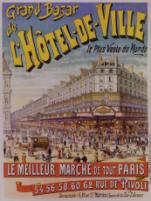 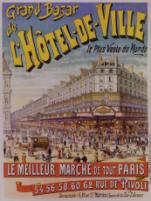 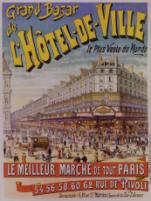 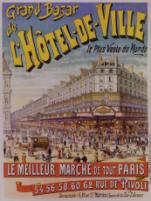 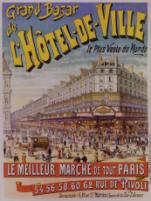 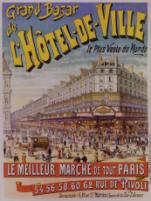 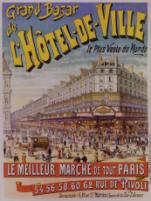 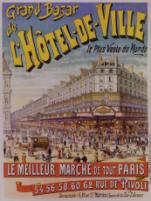 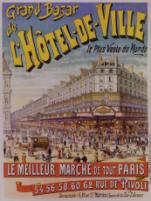 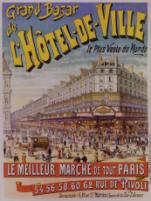 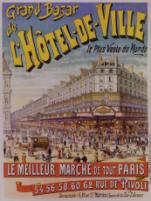 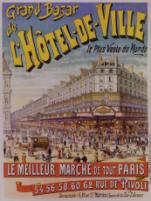 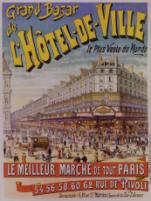 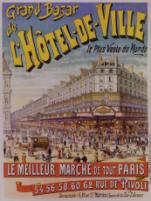 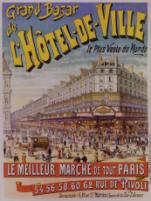 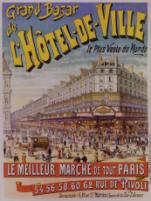 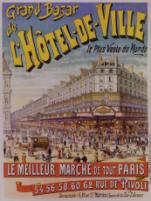 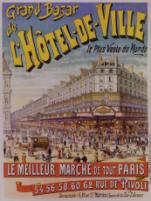 www.laclassedestef.fr